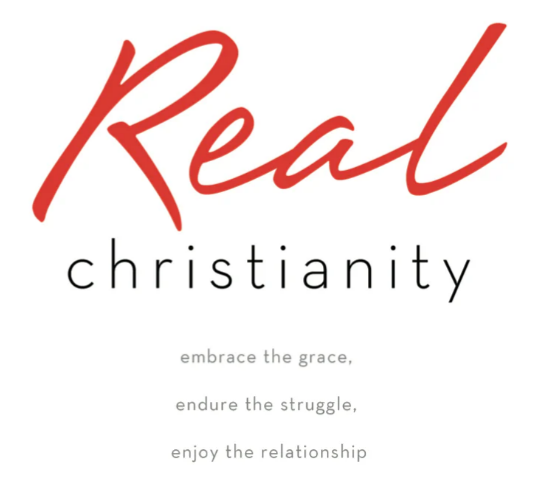 Galatians 2:20  I am crucified with Christ: nevertheless I live; yet not I, but Christ liveth in me: and the life which I now live in the flesh I live by the faith of the Son of God, who loved me, and gave himself for me.
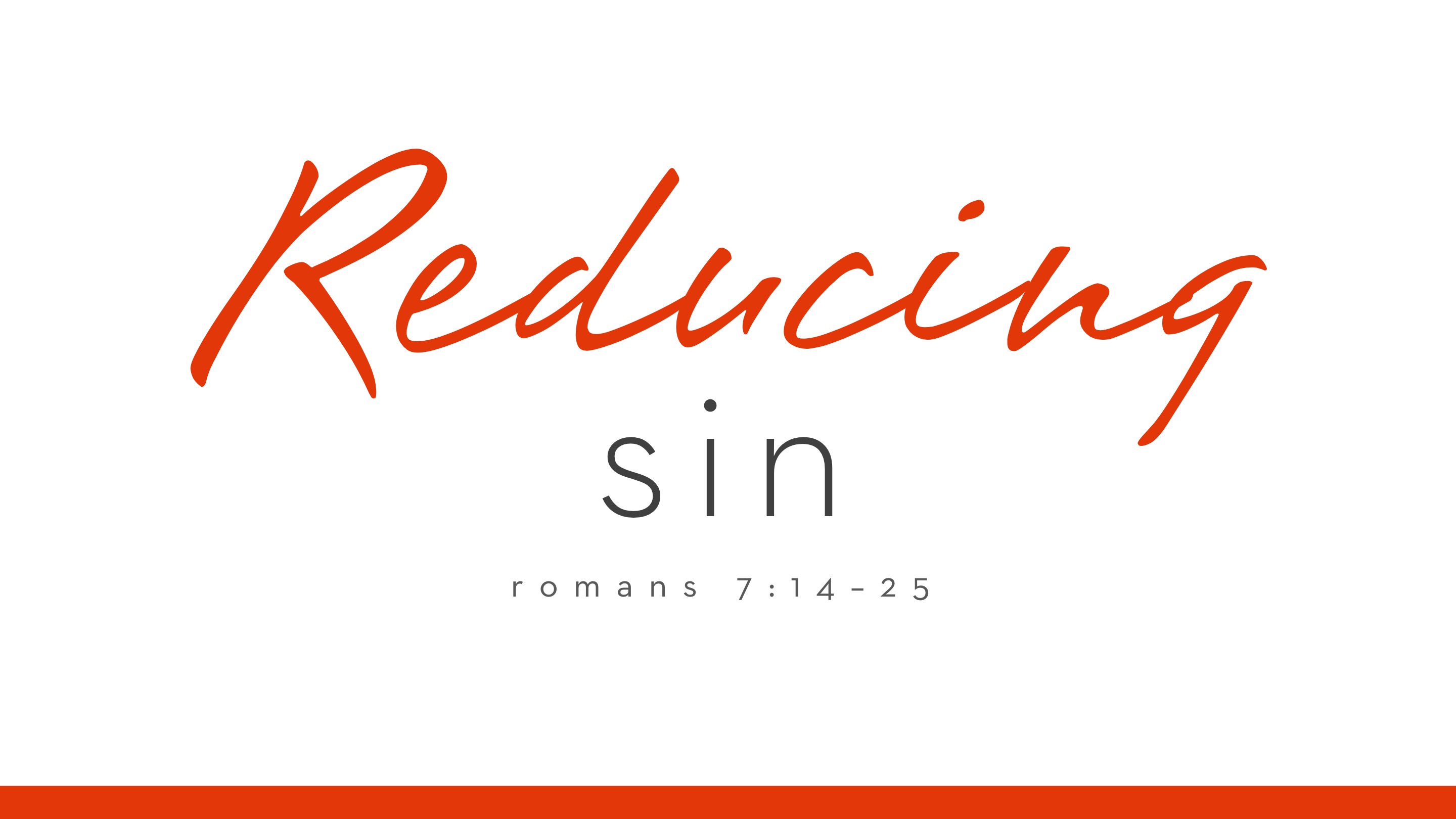 romans 7:14–25
PSALM 127:1–5
Lesson 5:     The Horror of SIN
1. Grasp the terrible weightiness of sin.
2. Learn how to respond properly to sin .
3. Understand the position of “no condemnation that Christians have in Christ.
REDUCING SIN
BAD NEWS
REDUCING SIN
RESPONSE
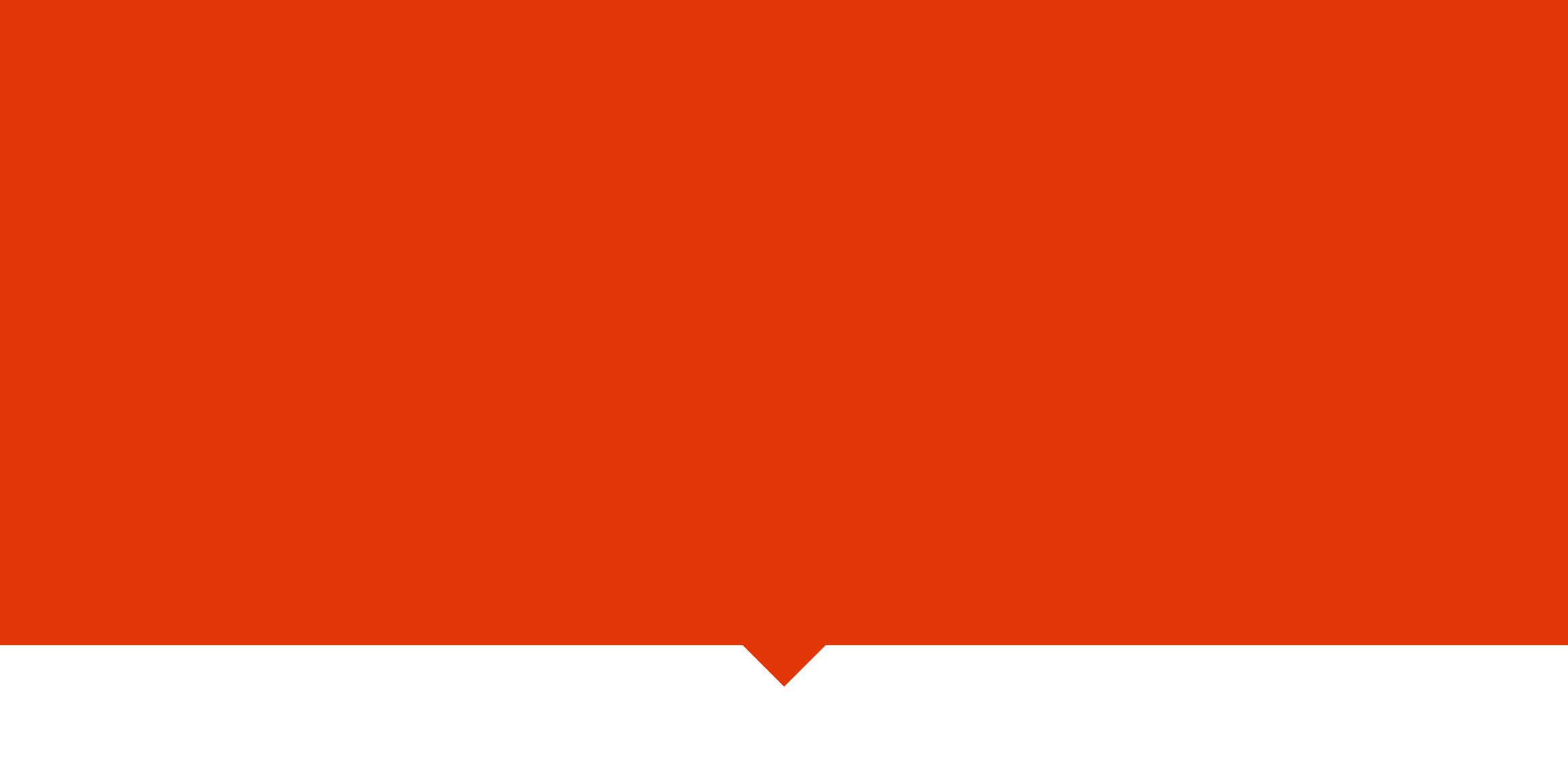 A Self-defense
RESPONSE
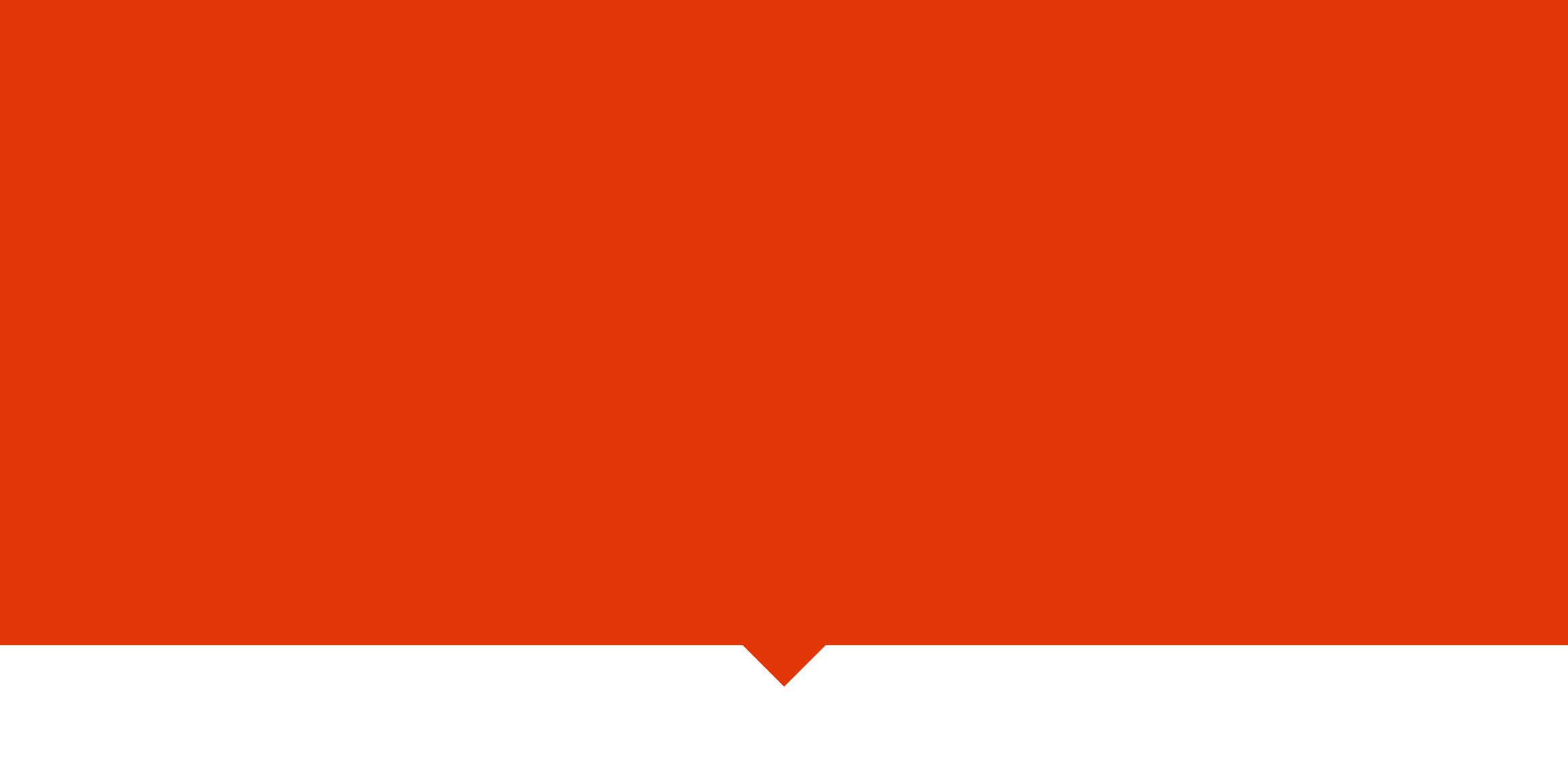 A Self-depreciation
RESPONSE
REDUCING SIN
TRUTH
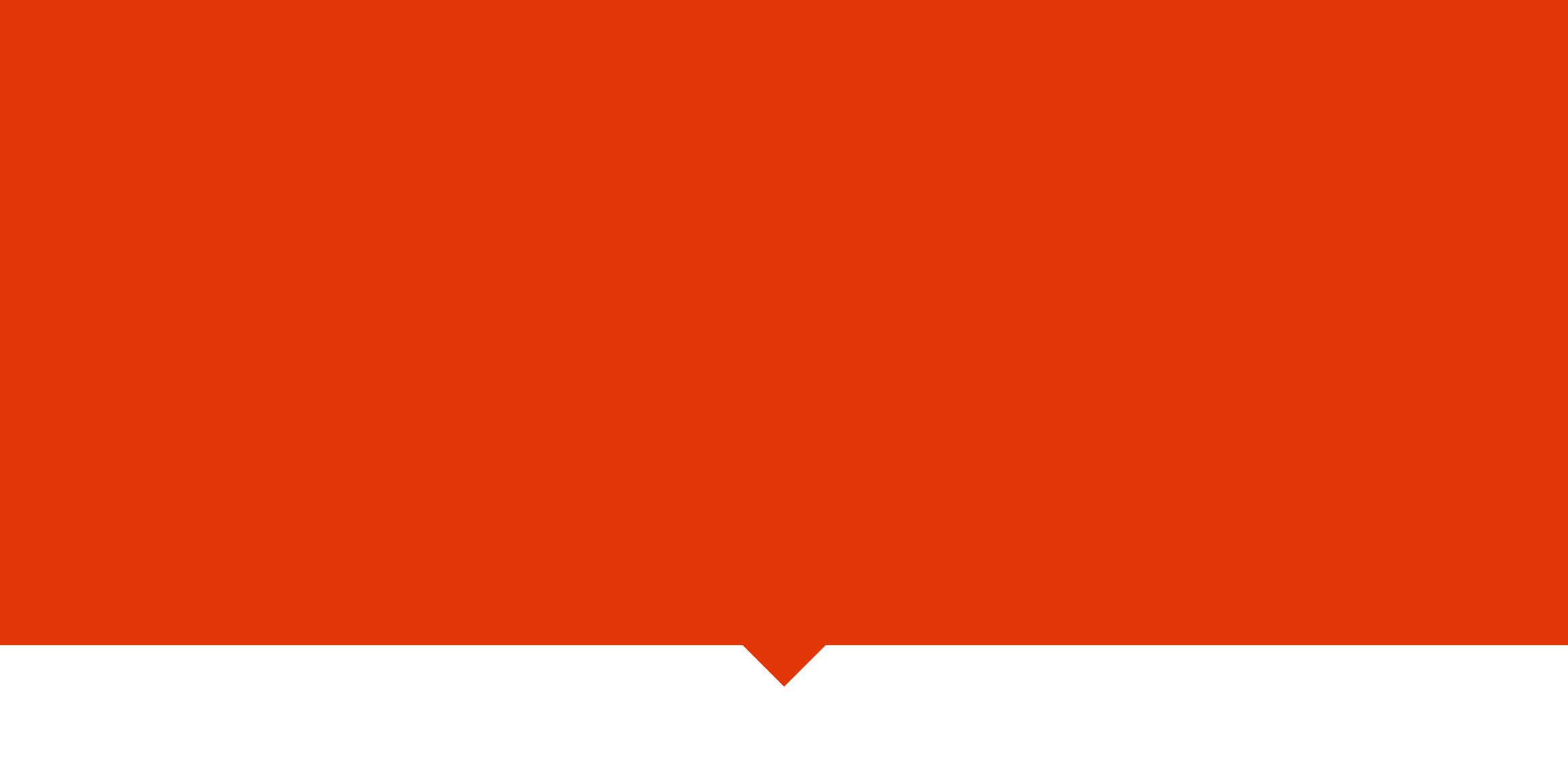 You aren’t
perfect.
TRUTH
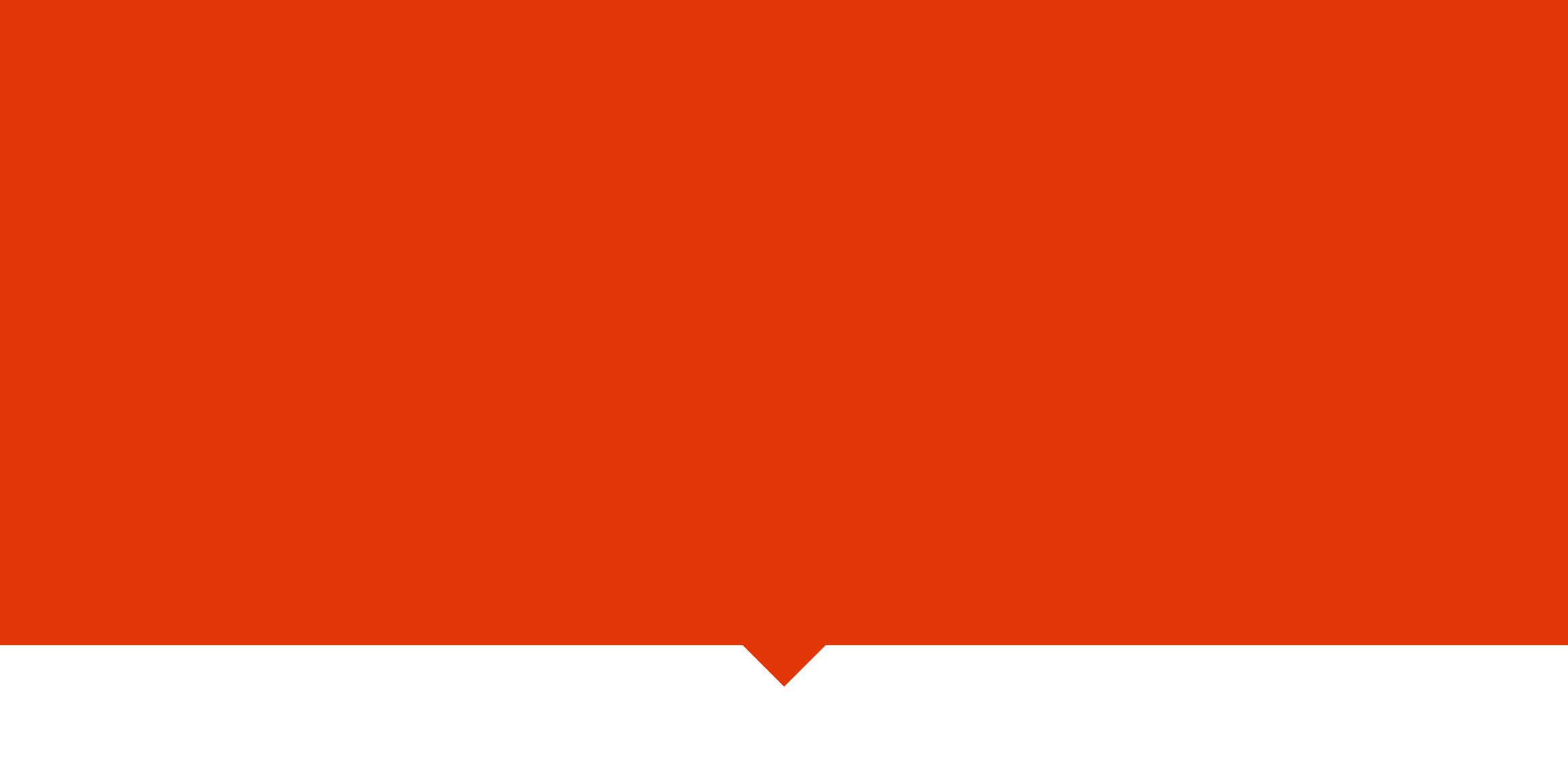 Your imperfection
Is instinctive.
TRUTH
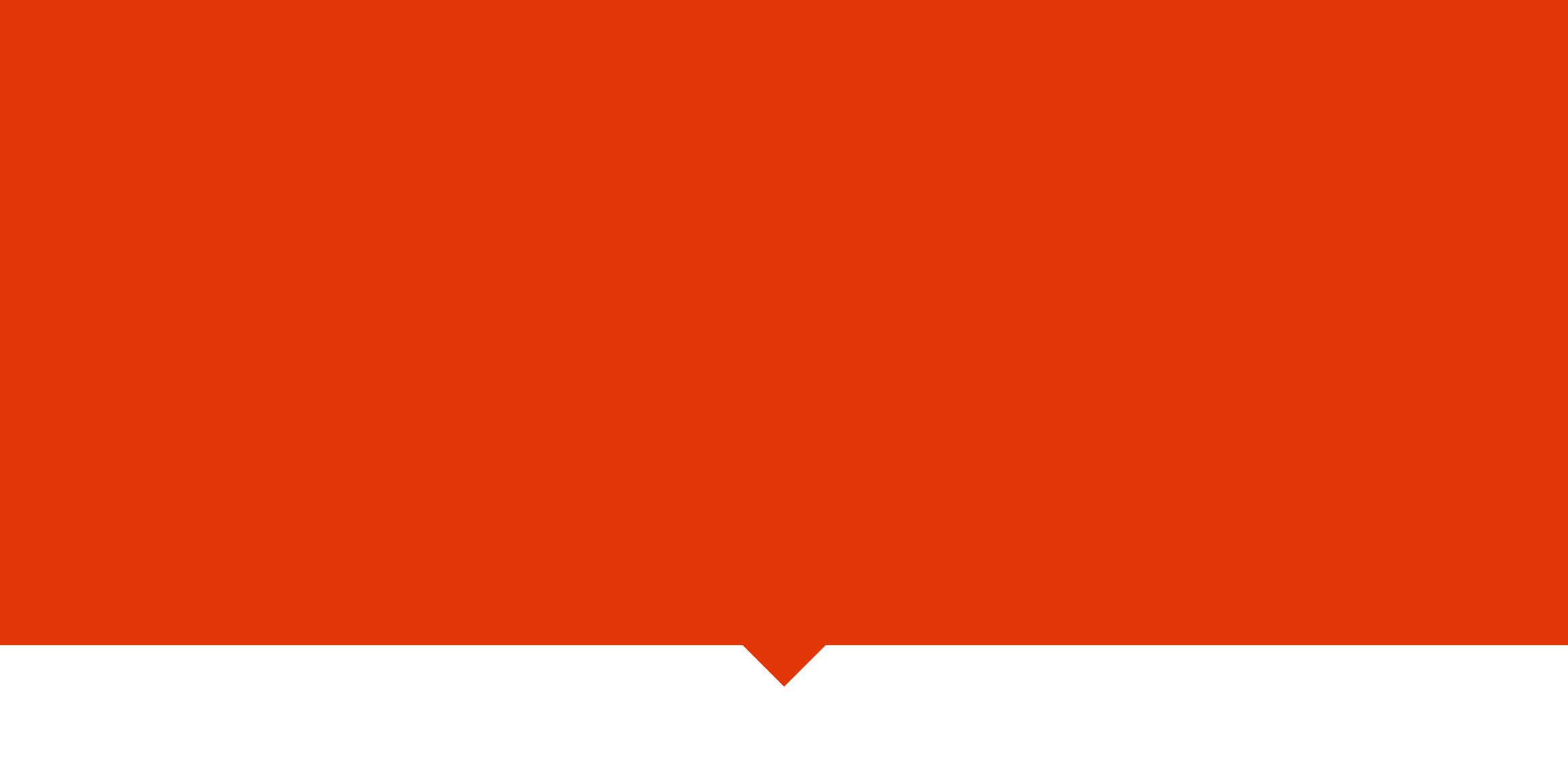 Your imperfectionsare harmful.
TRUTH
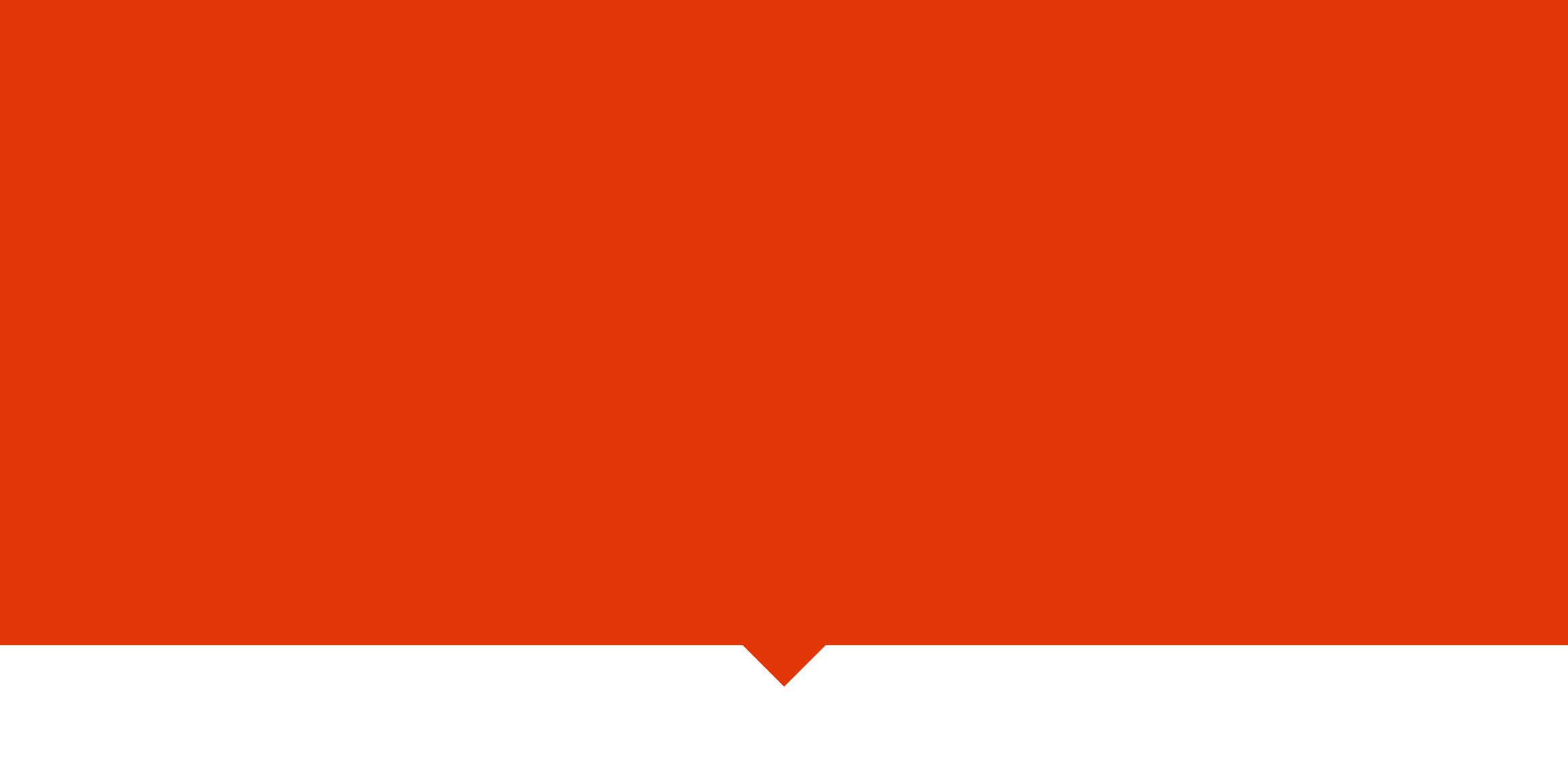 Your imperfections are more powerful than you.
TRUTH
REDUCING SIN
GOOD NEWS
Conclusion
2 Corinthians 5:21
For he hath made him to be sin for us, who knew no sin; that we might be made righteousness of God in him.